Good Shepherd Lutheran Church
~ A Church of Joy ~
June 28th, 2020
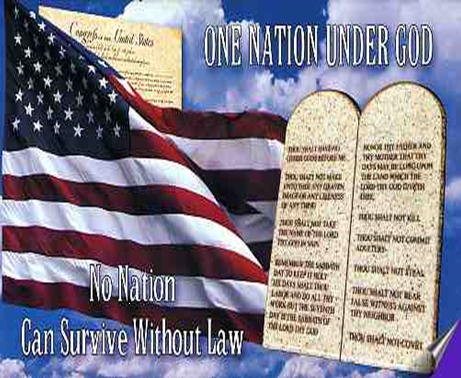 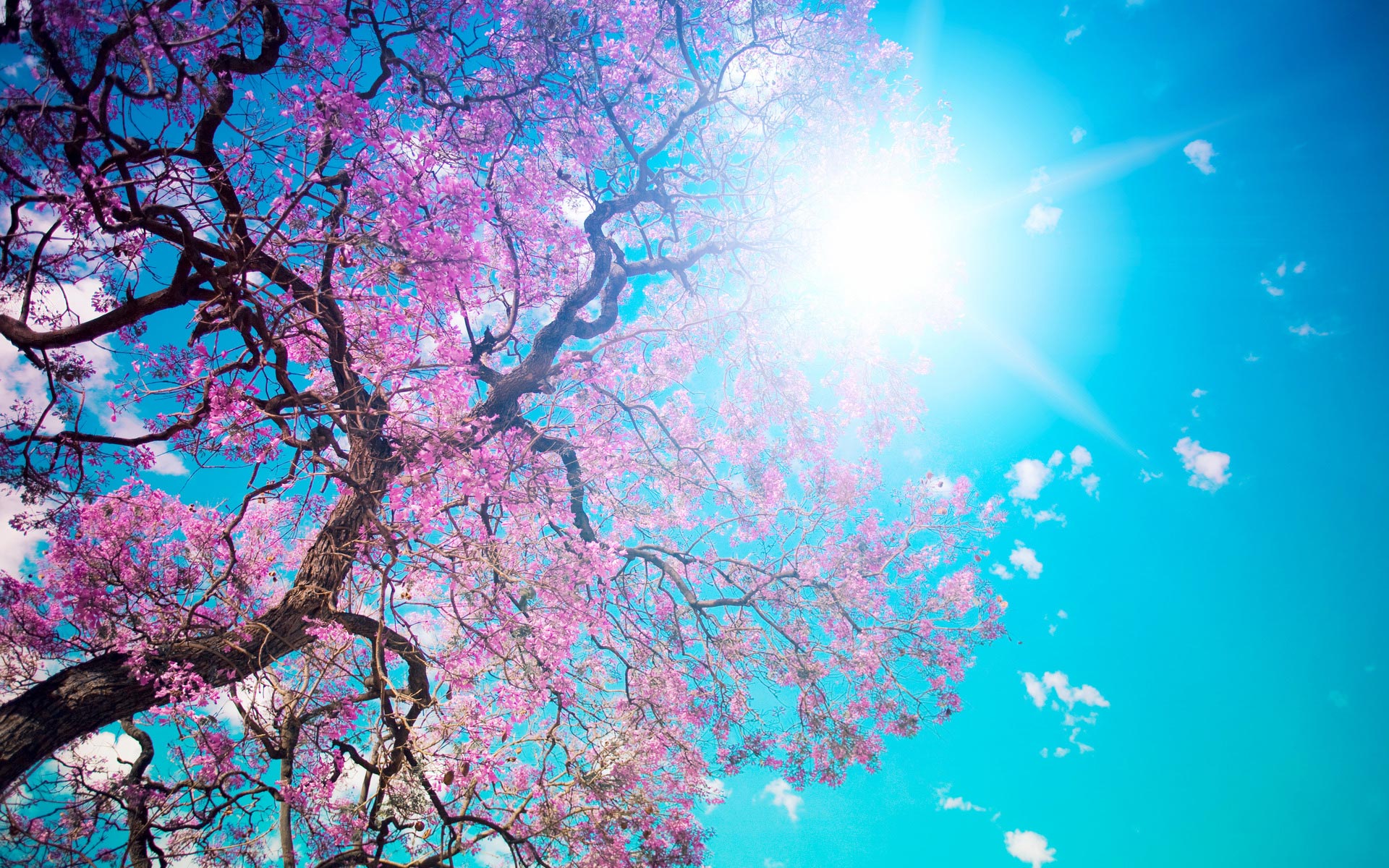 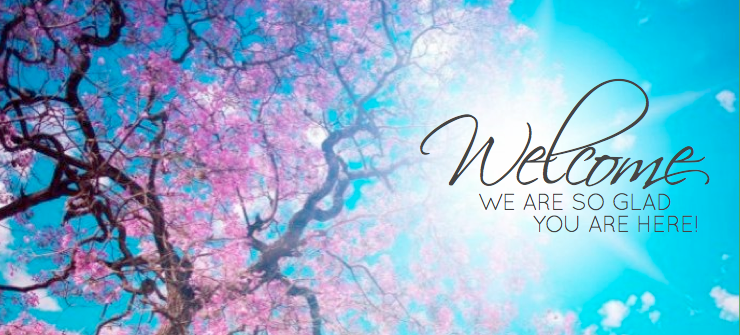 Please be seated
Please Stand for the 
Processional Hymn

“The Battle Hymn 
of the Republic”
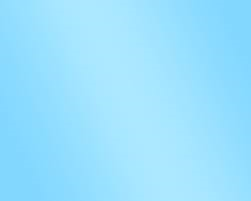 Mine eyes have seen 
the glory of the
 coming of the Lord;
He is trampling out the vintage where the grapes of 
wrath are stored;
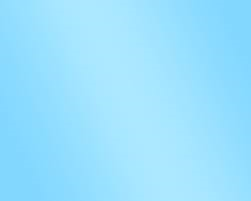 He has loosed the fateful lightning of His terrible swift sword:
His truth is marching on.
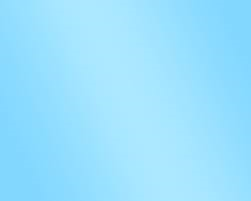 Glory, glory! Hallelujah! 
Glory, glory! Hallelujah!
Glory, glory! Hallelujah! 
His truth is marching on.
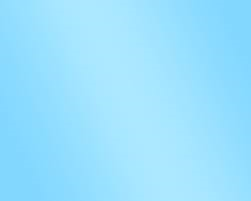 He has sounded forth the trumpet that shall never call retreat;
He is sifting out the hearts of men before His judgment seat.
Oh, be swift, my soul, to answer Him; be jubilant, my feet!
Our God is marching on.
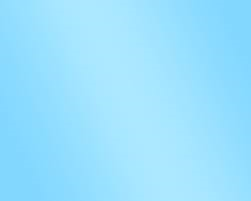 Glory, glory! Hallelujah!
 Glory, glory! Hallelujah!
Glory, glory! Hallelujah! 
His truth is marching on.
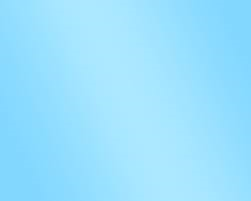 In the beauty of the lilies Christ was born across the sea,
With a glory in His bosom that transfigures you and me.
As He died to make men holy,
 let us live to make men free,
While God is marching on.
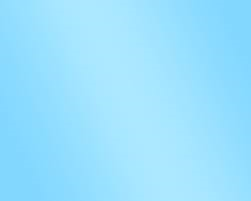 Glory, glory! Hallelujah!
 Glory, glory! Hallelujah!
Glory, glory! Hallelujah! 
His truth is marching on.
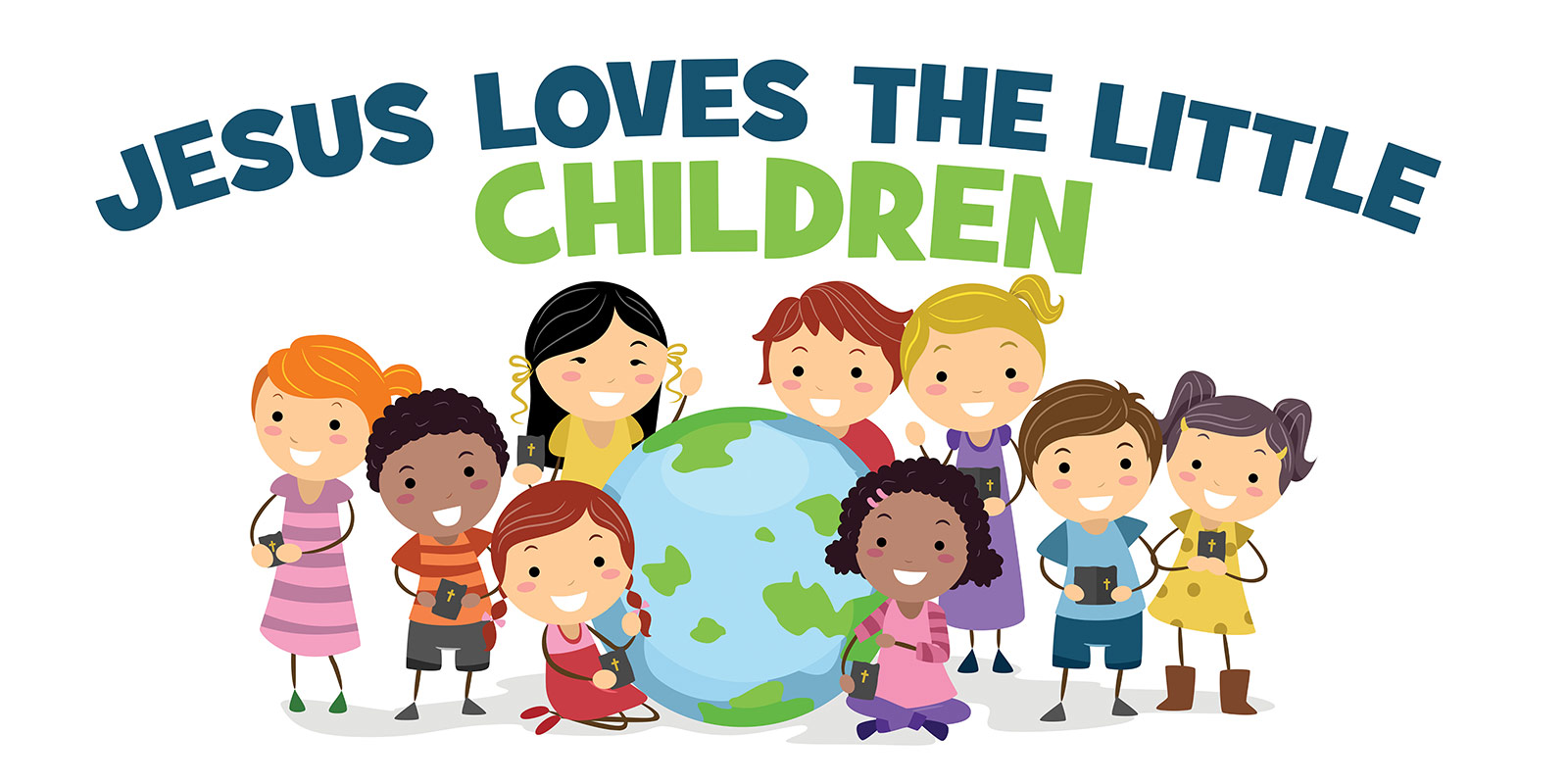 Please Stand 
for the Hymn of Praise 

“America The Beautiful”
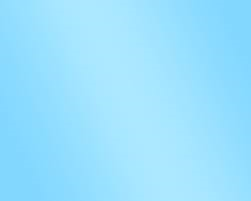 Majesty, worship His Majesty!
Unto Jesus be all glory,
 honor and praise!
Majesty, kingdom authority,
Flow from his throne,
 unto his own, his anthem raise.
O beautiful for spacious skies,For amber waves of grain,For purple 
mountain majestiesAbove the fruited plain!
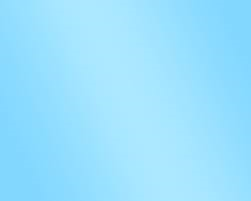 Majesty, worship His Majesty!
Unto Jesus be all glory,
 honor and praise!
Majesty, kingdom authority,
Flow from his throne,
 unto his own, his anthem raise.
America! America!God shed His grace on thee,And crown thy good 
with brotherhoodFrom sea to shining sea!
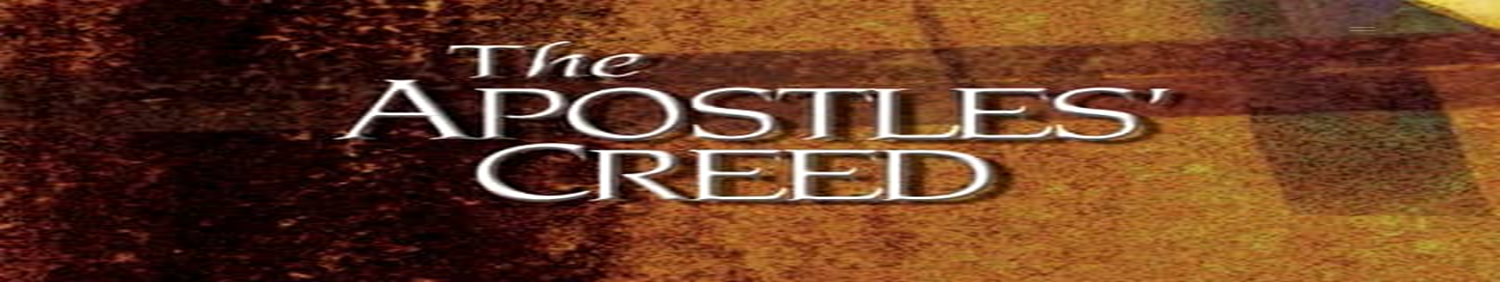 ~Please Stand~
I believe in God the Father Almighty,
Creator of Heaven and Earth.
I believe in Jesus Christ, 
His only Son our Lord. 
He was conceived by 
the power of the Holy Spirit,
 and born of the virgin Mary.
He suffered under Pontius Pilate, was crucified, died, 
and was buried.
He descended into hell.
 On the third day He rose again. 
He ascended into heaven,
 and is seated at the 
right hand of the Father.
He will come again 
to judge the living and the dead.
I believe in the Holy Spirit,
the holy catholic church*, 
the communion of saints, 
the forgiveness of sins, 
the resurrection of the body,
and the life everlasting.  Amen.
*or “holy Christian Church”
~Please be seated~
Pastor: 
Lord in Your Mercy     
Congregation: 
Hear our prayer!
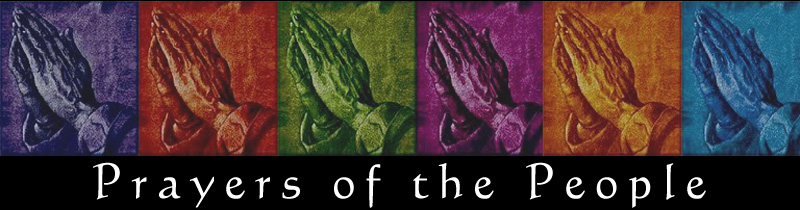 Moment of Silence

Please pray for those who are effected by this illness, and the first responders and essential workers who put themselves in harms way every day.
~The Lord’s Prayer~
Our Father, who art in Heaven, hallowed be Thy name. 
Thy Kingdom come, 
Thy will be done, 
on earth as it is in heaven.
Give us this day our daily bread, and forgive us our trespasses 
as we forgive those who
 trespass against us.
And lead us not into temptation, 
but deliver us from evil.
For thine is the Kingdom, 
the power and the glory 
for ever and ever. 
Amen
~Scripture Readings~

1 Peter 2:16,
 Galatians 5:1
Titus 3:1-5, 
Philippians 3:20-21 
John 8:32
Please Stand 
for the Sermon Hymn

“God Bless America”
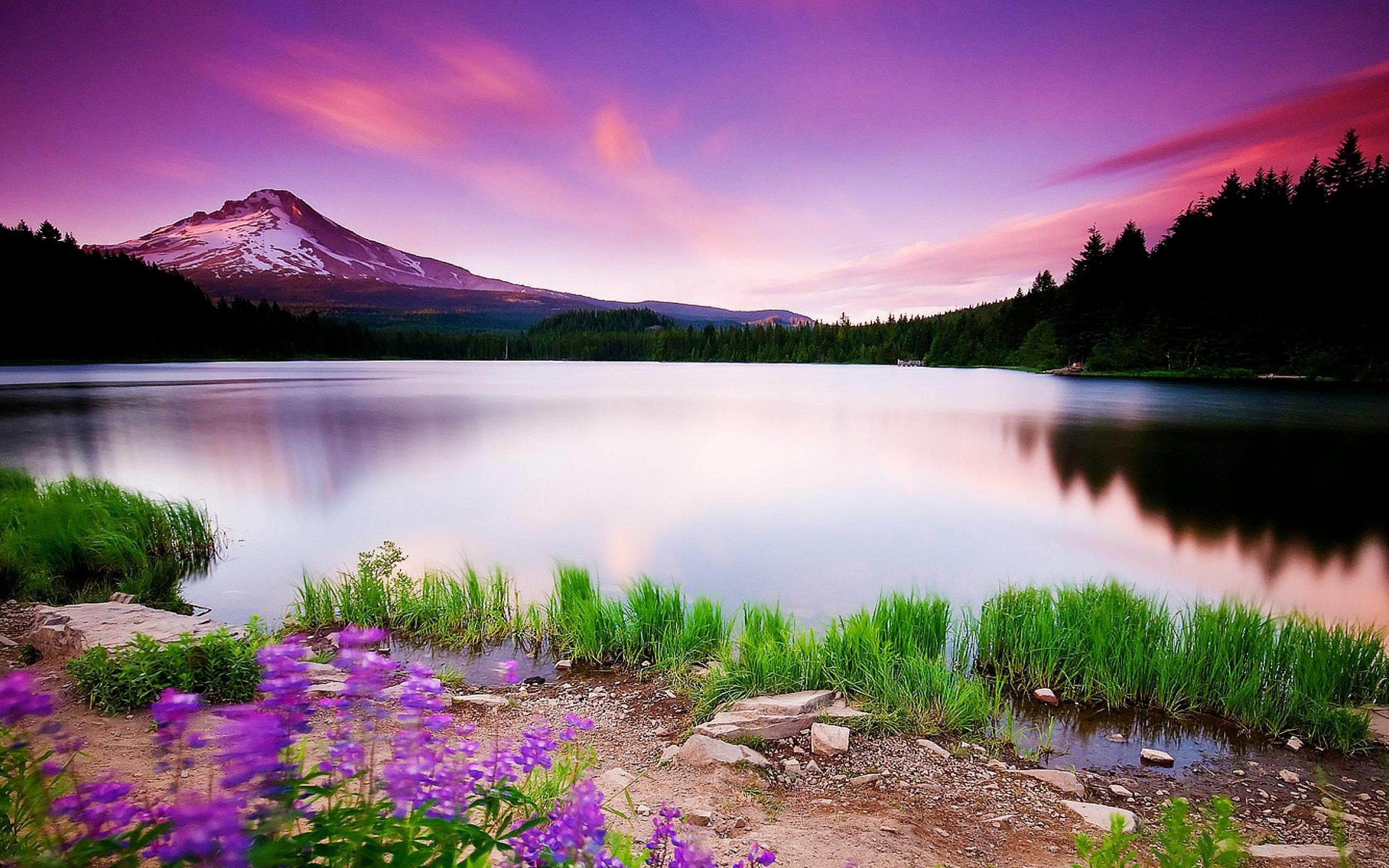 God bless America, 
land that I love.
Stand beside her, and guide her,
Through the night 
with a light from above.
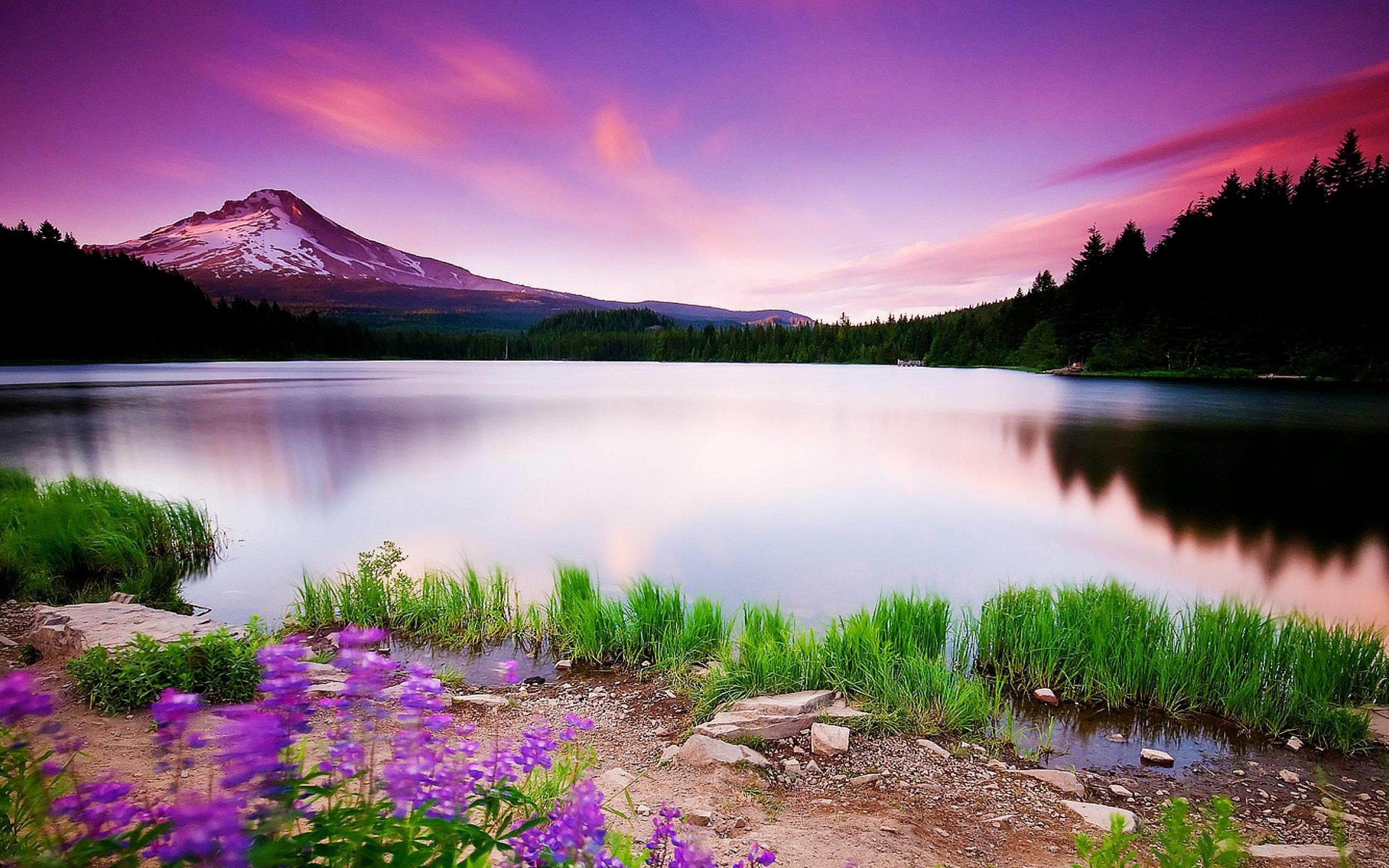 From the mountains, 
to the prairies,
To the oceans, white with foam!
God bless America, 
my home, sweet home.
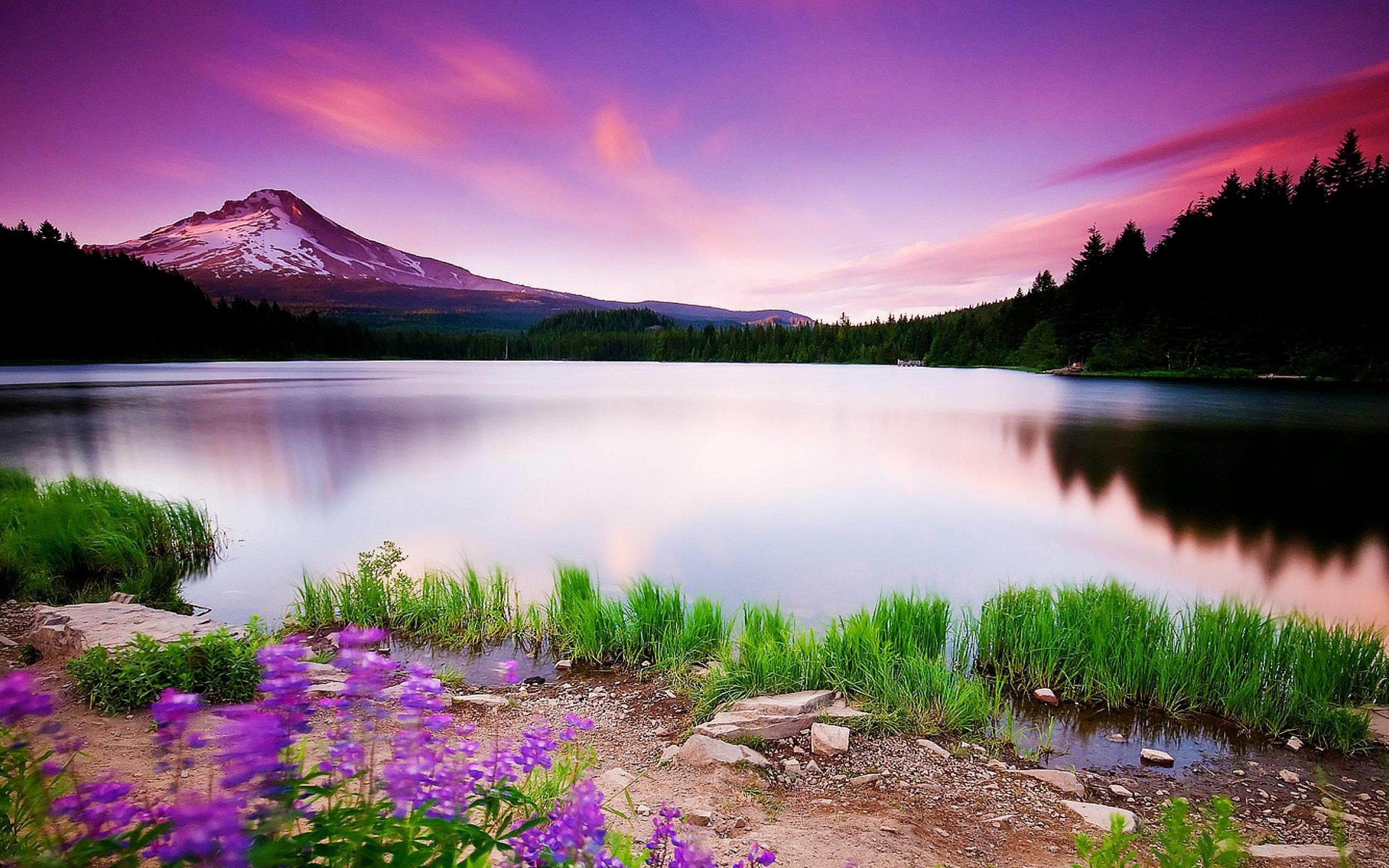 God bless America, 
land that I love.
Stand beside her, and guide her,
Through the night 
with a light from above.
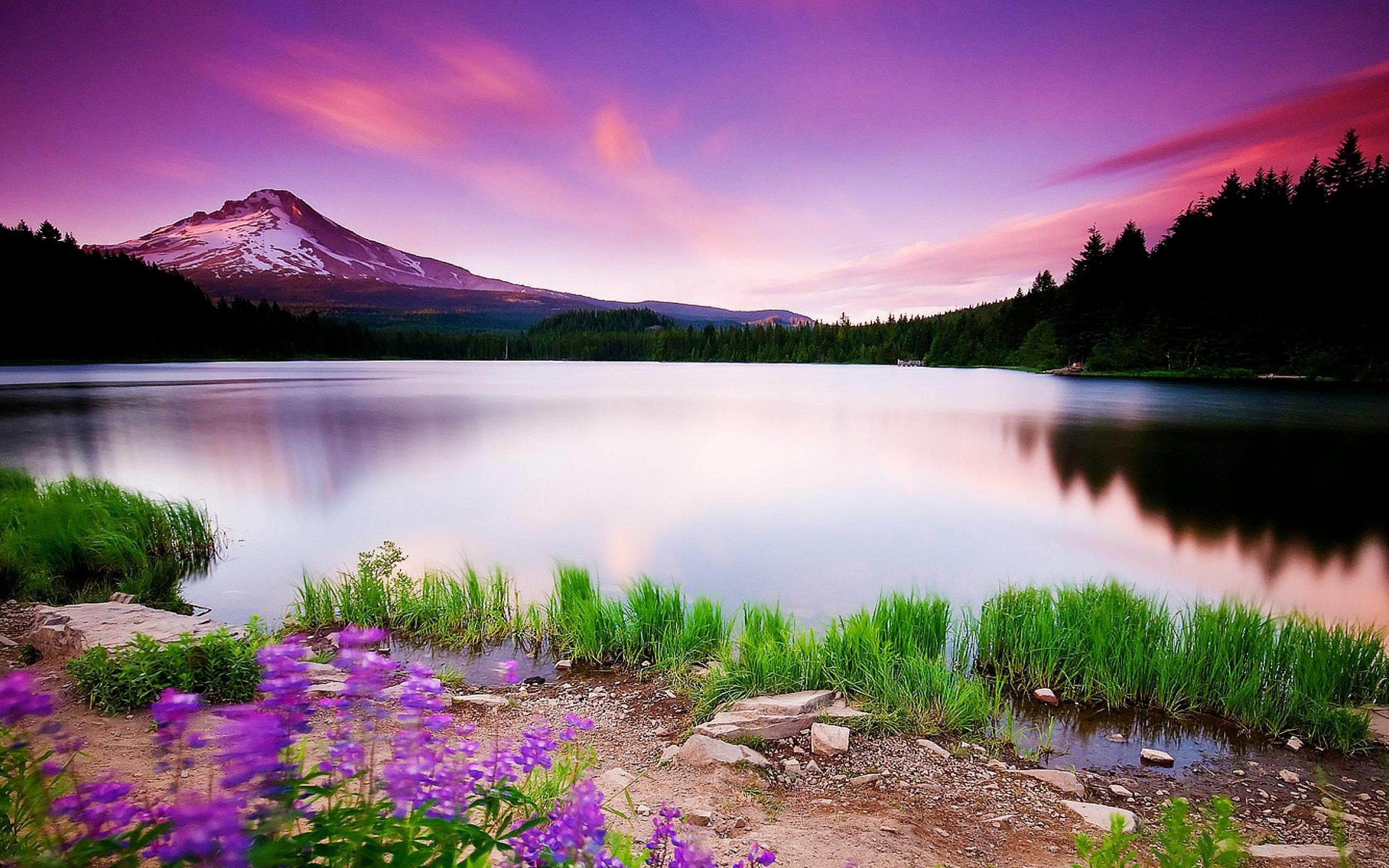 From the mountains, 
to the prairies,
To the oceans, white with foam!
God bless America,
 my home, sweet home,
God bless America, 
my home, sweet home !!
Sermon
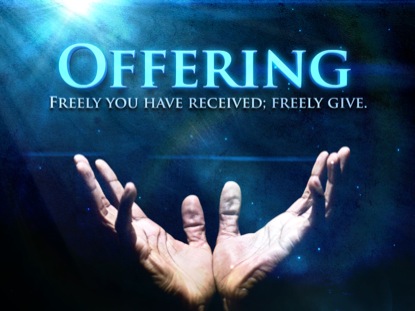 [Speaker Notes: To be displayed during the offering prayer]
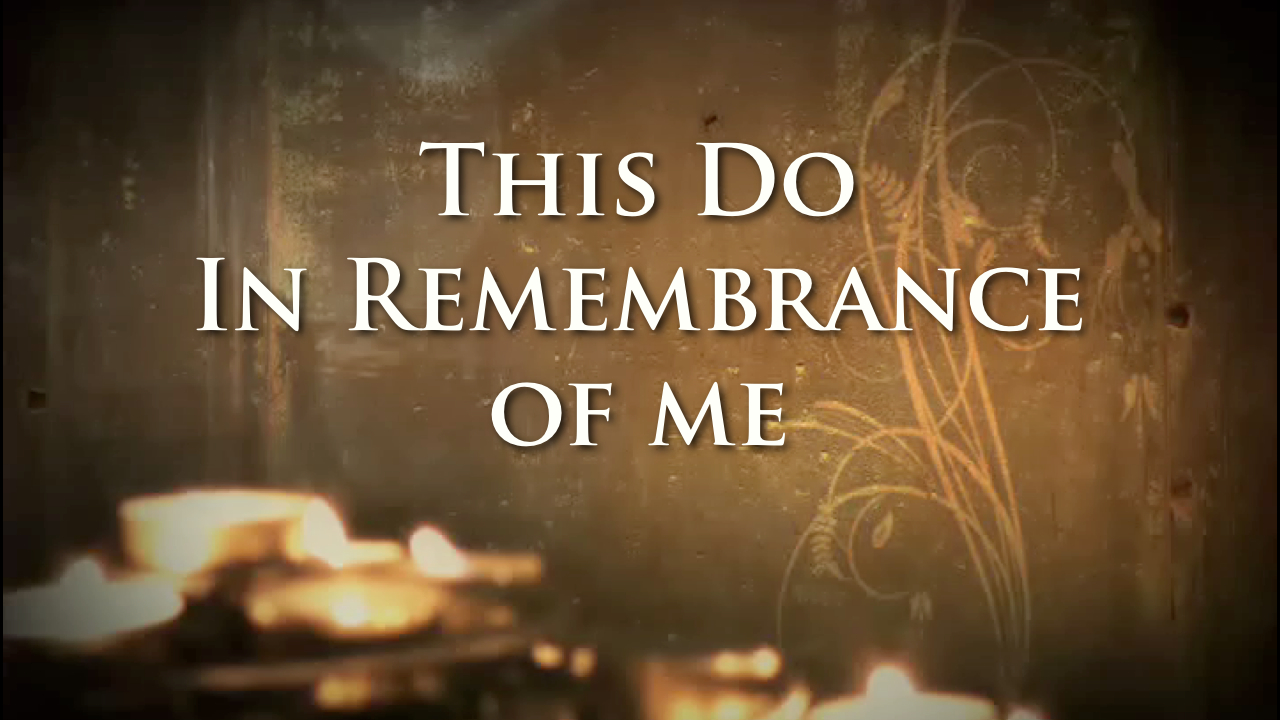 [Speaker Notes: To be displayed during the consecration of the elements.]
P: 	Almighty God, to whom all hearts 
      	are open, all desires known, and 
      	from whom no secrets are hid: 
      	Cleanse the thoughts of our hearts
      	by the inspiration of Your Holy
      	Spirit, that we may perfectly love 
      	You and worthily magnify Your 
      	Holy name, through Jesus Christ
      	our Lord. 
 C: 	Amen
P:	If we say we have no sin, we 	deceive ourselves, and the truth
	is not in us. But if we confess 
      our	sins, God who is faithful     
      and just will forgive our sins 
      and cleanse us from all
      unrighteousness.
P: 	Most Merciful God;

 C: 	We confess that we are in bondage 
	to sin and cannot free ourselves. 	
	We have sinned against You in 
	thought, word, and deed, by what 
	we have done and by what we
	have left undone.  We have not 	loved You with our whole heart;
We have not loved our neighbors 	as ourselves. For the sake of Your 	Son, Jesus Christ, have mercy on 	us. Forgive us, renew us, and lead 	us, so that we may delight in Your 	will and walk in Your ways, to the 	glory of Your Holy Name.
P:	In the Mercy of Almighty God, 	Jesus Christ was given to die for 	you, and for His sake God forgives 	you all your sins. To those who 	believe in Jesus Christ He gives the 	power to become the children of 	God, and bestows on them the Holy 	Spirit.
C: Amen
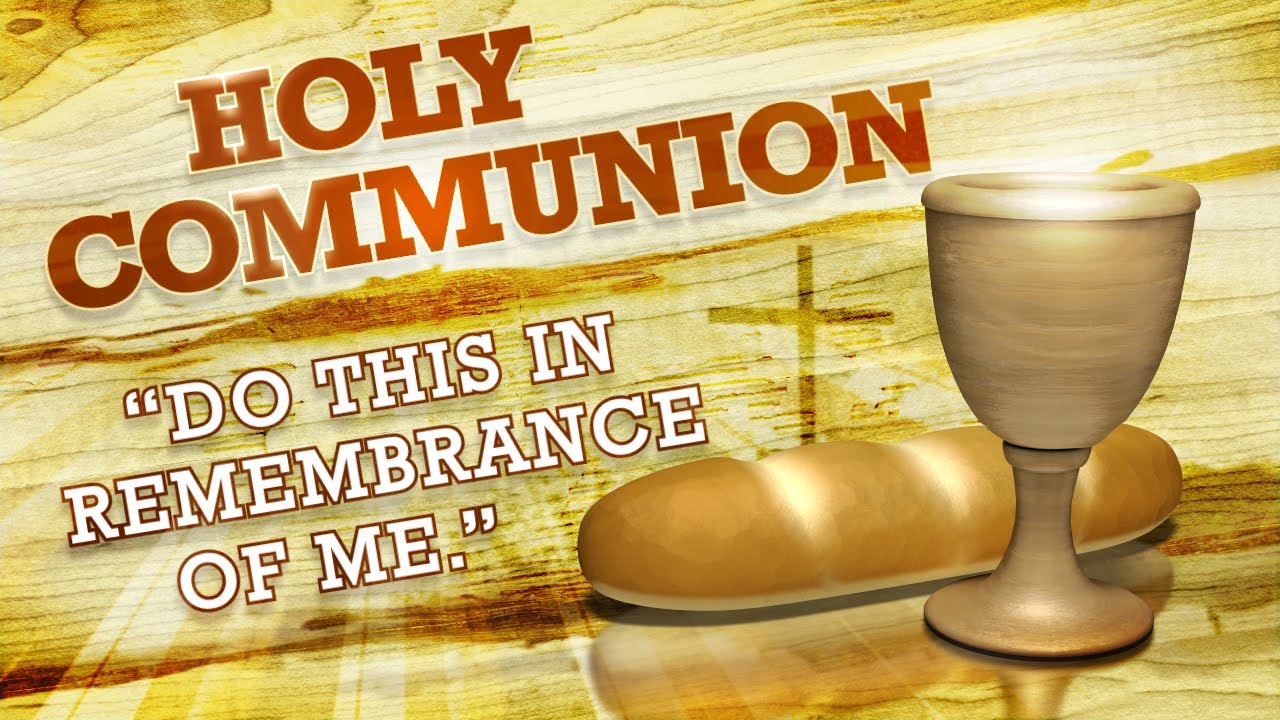 [Speaker Notes: To be displayed while pastor blesses the elements as they come to the alter and introduces communion, asking people to join in on the prayer.]
Please Stand 
for the Sending Hymn

“This Land Is Your Land”
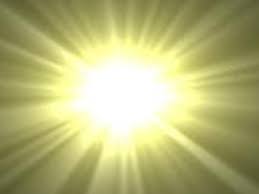 This land is your land,
 this land is my land,
 From California to
 the New York islands,
 From the Redwood Forest,
 to the Gulfstream waters,
 This land was made 
for you and me.
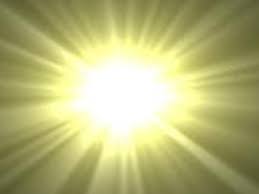 As I was walking that 
ribbon of highway,
I saw above me that 
endless skyway.
I saw below me that golden valley,
This land was made 
for you and me.
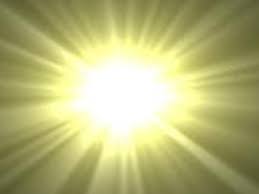 This land is your land, 
this land is my land,
 From California 
to the New York islands,
From the redwood Forest,
 to the Gulfstream waters,
This land was made
 for you and me
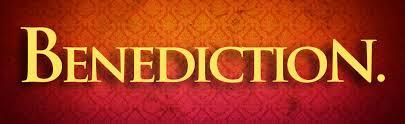 P:	May the God who is above you 	watch over you, beside you, 	befriend you, behind you, pick 	you up when you fall, ahead of 	you lead you every step of the 	way, may you go in peace, joy, 	and with …….

C: ENTHUSIASM!
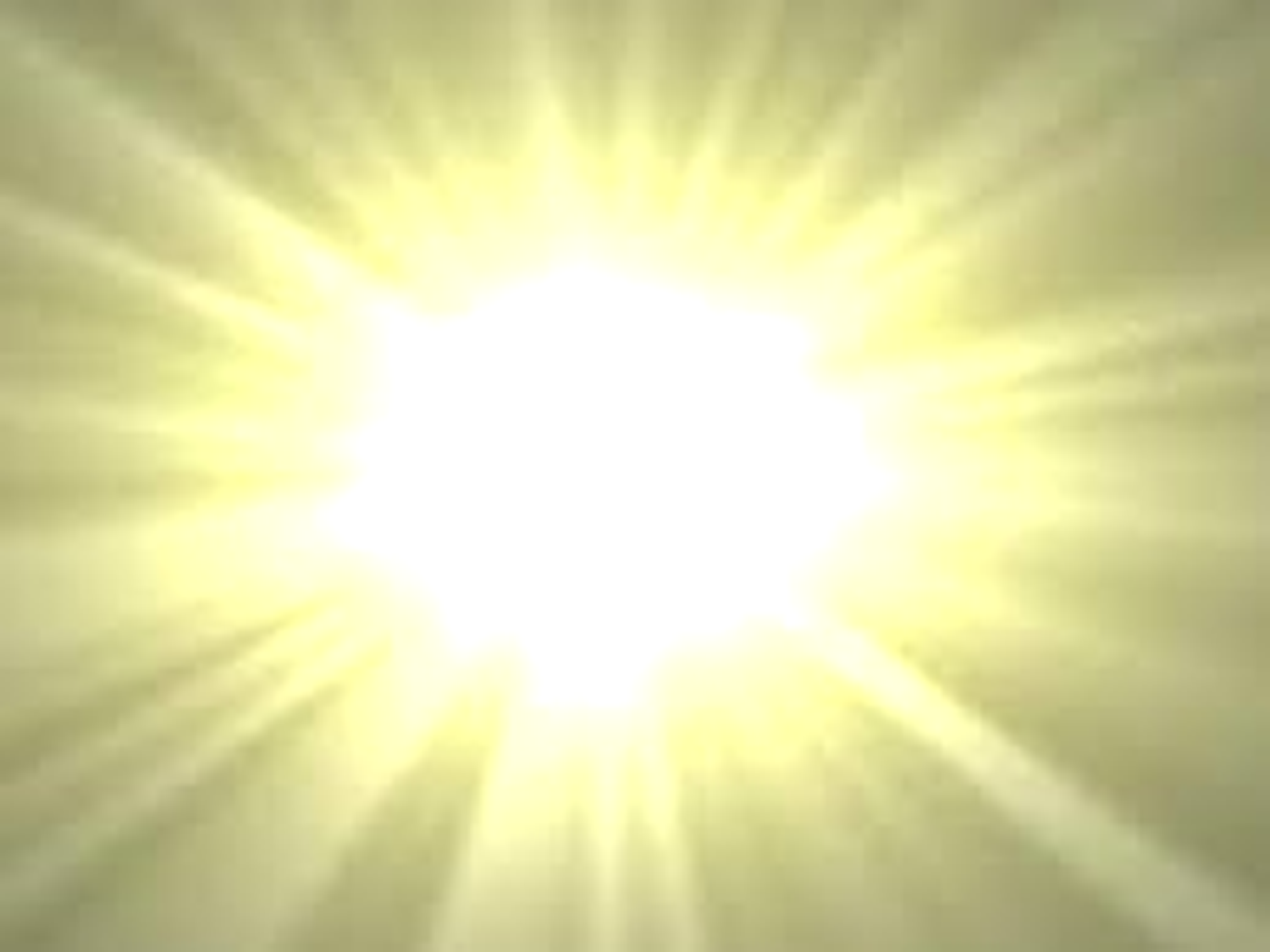 I’ve roamed and rambled, 
and I followed my footsteps
To the sparkling sands of her diamond deserts.
And all around me a 
voice was sounding:
“This land was made 
for you and me.”
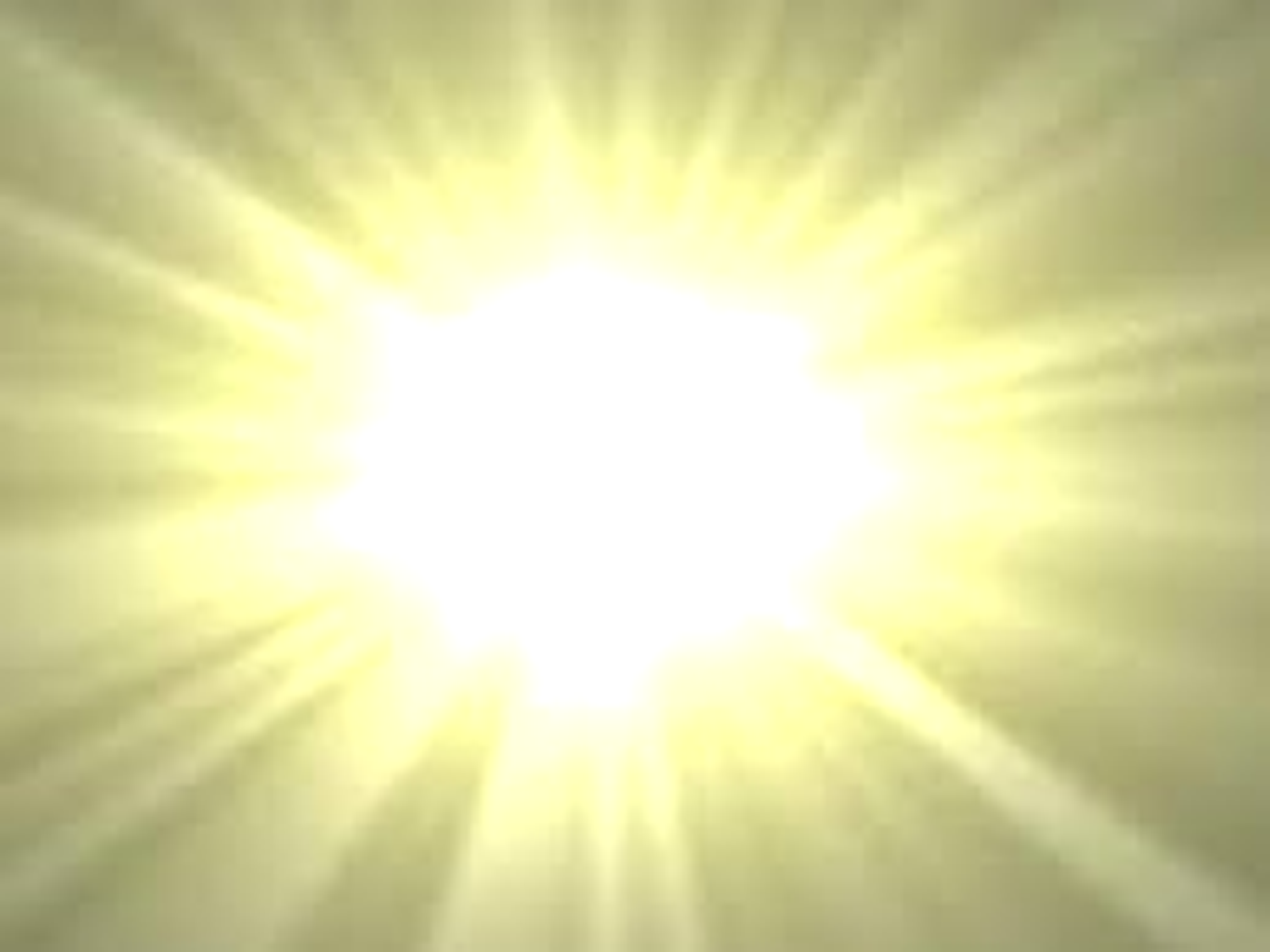 This land is your land, 
this land is my land,
From California to 
the New York islands,
From the Redwood Forest, 
to the Gulfstream waters
This land was made 
for you and me
Good Shepherd Lutheran Church
~ A Church of Joy ~
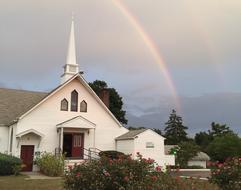 Welcome Home
See you again next week!